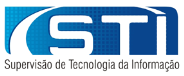 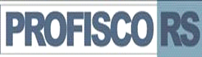 Sistema de Gestão da Segurança da Informação – SGSI
SEFAZ/RS
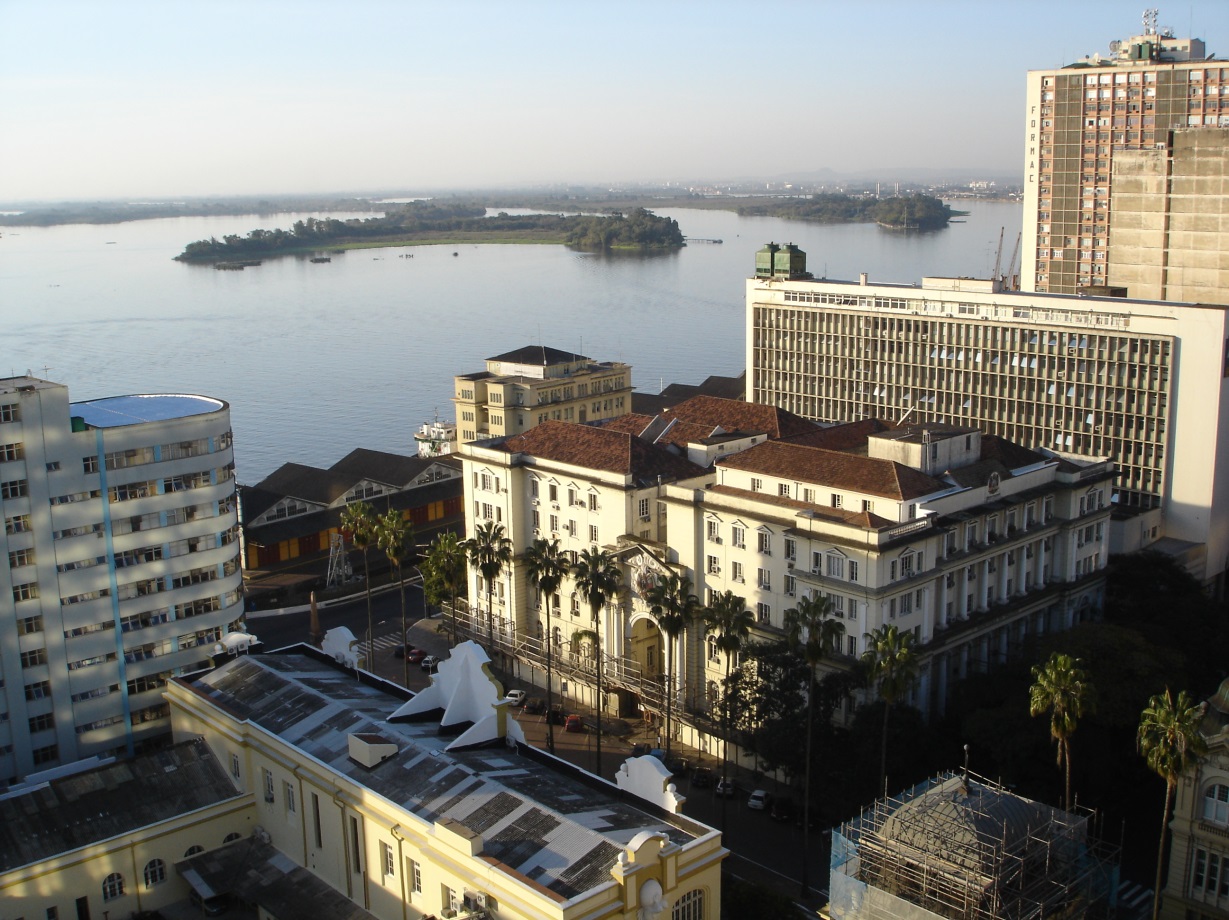 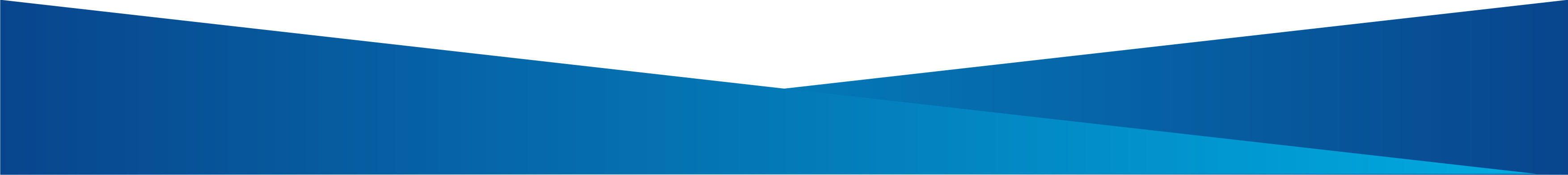 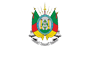 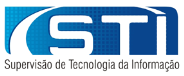 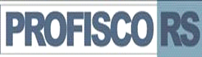 SGSI
O que é um SGSI: “Parte do sistema de gestão global, baseado na abordagem de riscos do negócio, para estabelecer, implementar, operar, monitorar, analisar criticamente, manter e melhorar a segurança da informação.” (Norma ABNT NBR ISO/IEC 27001).

Segurança da Informação é antes de tudo um assunto de gestão do que um assunto técnico. Se corretamente gerenciada, facilita os negócios e deixa de ser apenas mais um custo, garantindo benefícios na gestão da organização como um todo.
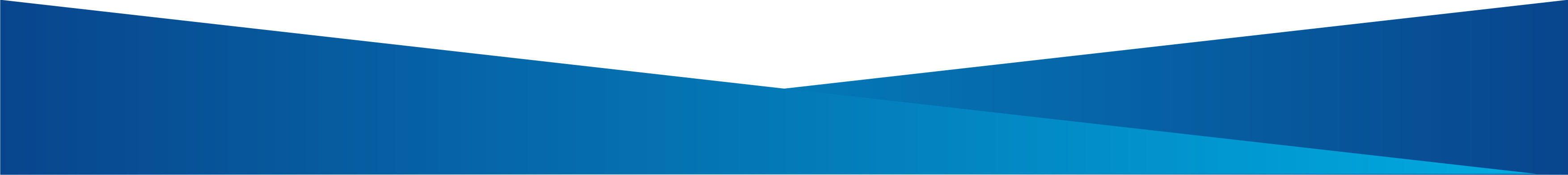 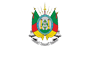 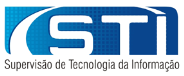 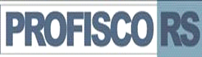 NORMAS DESEGURANÇA DA INFORMAÇÃO
ABNT NBR ISO/IEC 27001:2013 - Sistemas de gestão de segurança da informação – Requisitos

ABNT NBR ISO/IEC 27002:2013 - Código de prática para controles de segurança da informação

ABNT NBR ISO/IEC 27003:2011 - Diretrizes para implantação de um sistema de gestão da segurança da informação
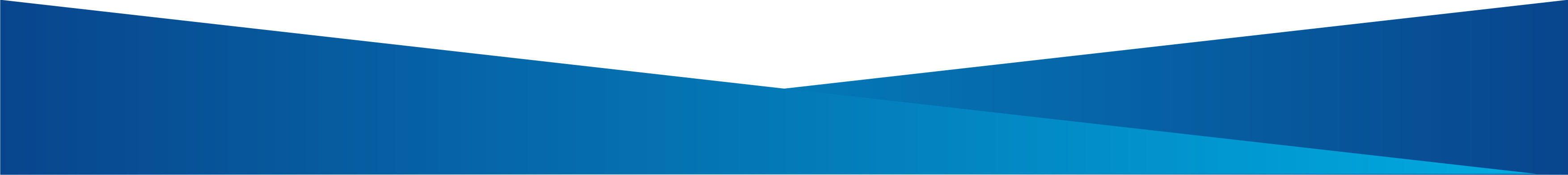 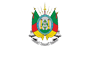 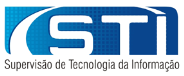 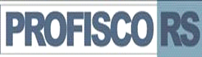 NORMAS DESEGURANÇA DA INFORMAÇÃO
ABNT NBR ISO/IEC 27004:2010 - Gestão da segurança da informação – Medição

ABNT NBR ISO/IEC 27005:2011 - Gestão de riscos de segurança da informação
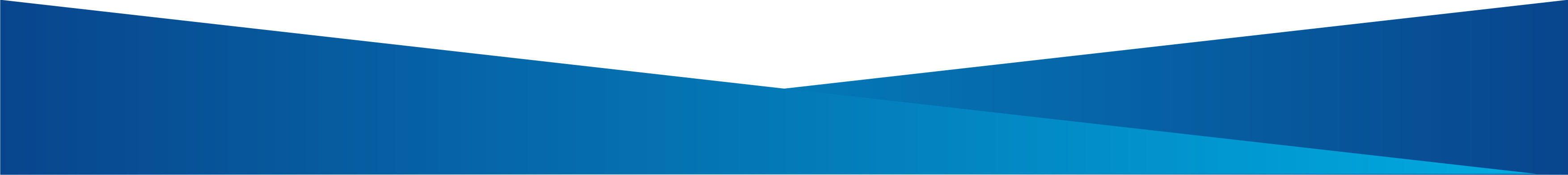 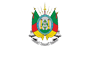 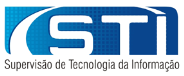 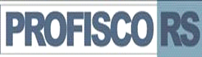 AMBIENTE NAS ORGANIZAÇÕES
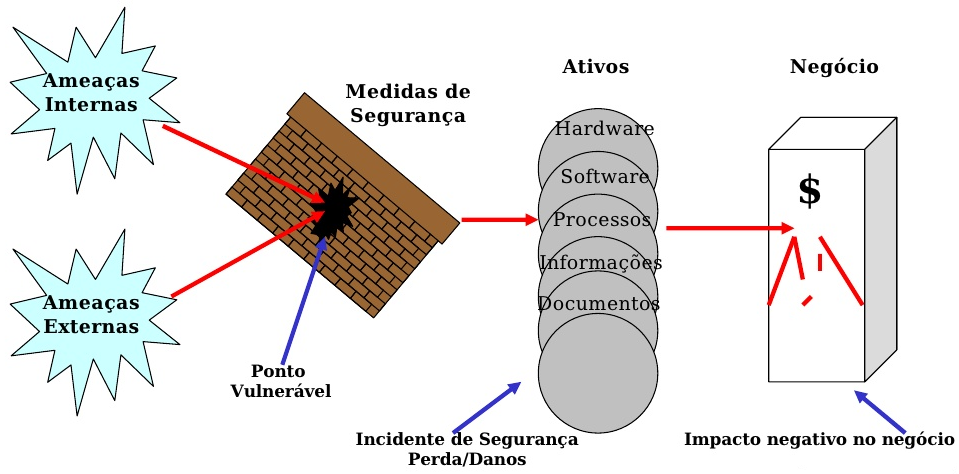 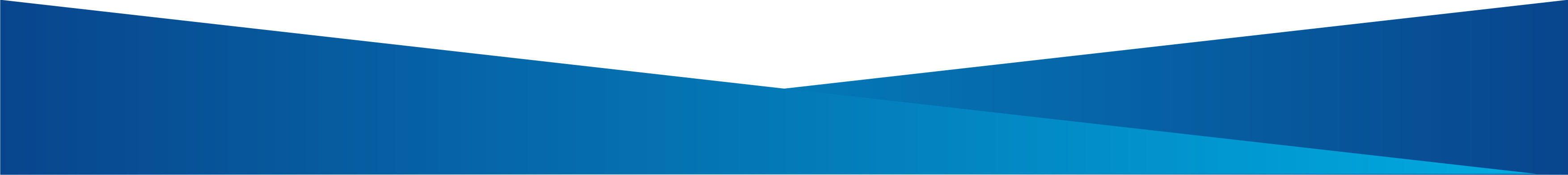 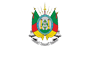 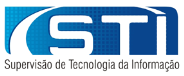 Confidencialidade
Segurança
Disponibilidade
Integridade
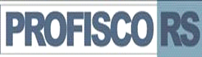 PRINCÍPIOS DA SEGURANÇA DA INFORMAÇÃO
Informação acessível apenas para quem estiver autorizado
informação correta, verdadeira, não corrompida
Informação acessível sempre que necessário
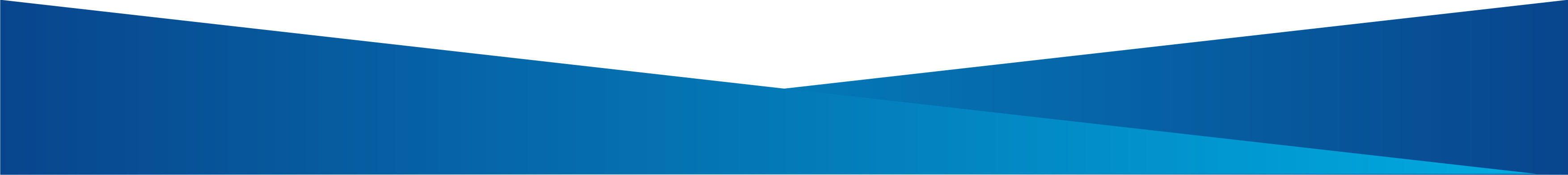 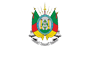 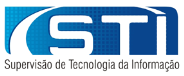 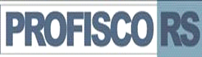 PRINCIPAIS AMEAÇAS
Ataques internos
Emails maliciosos
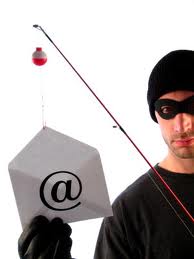 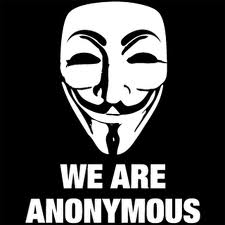 Configuração inadequada
Navegação indevida
 na internet
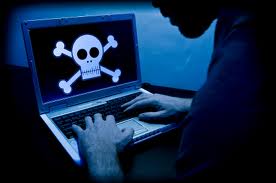 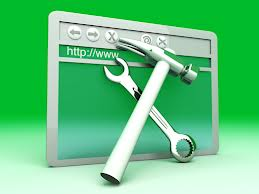 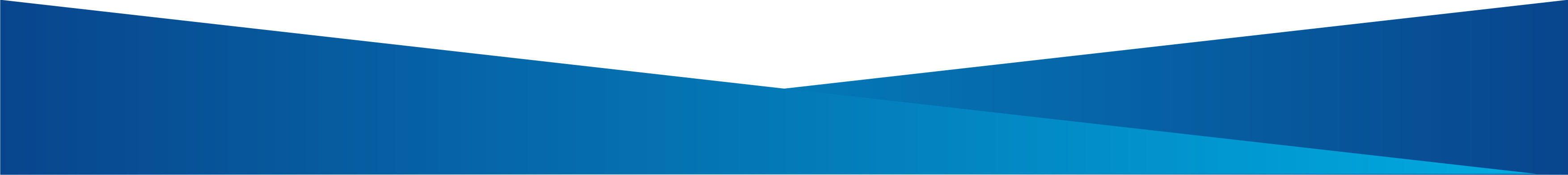 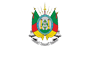 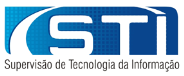 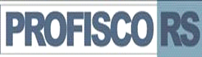 PRINCIPAIS AMEAÇAS
Malwares
Spam
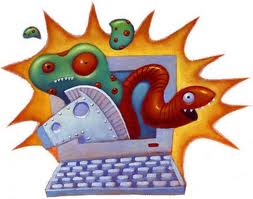 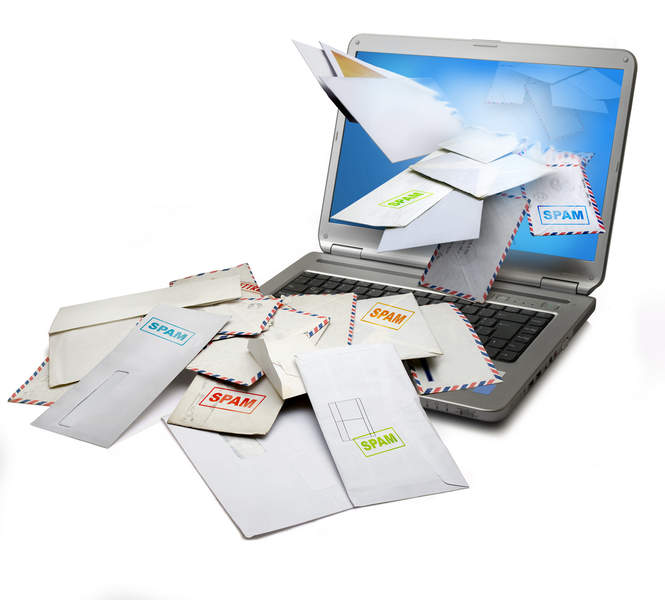 Perda de dados em dispositivos portáteis
Ataque de negação
 de serviço
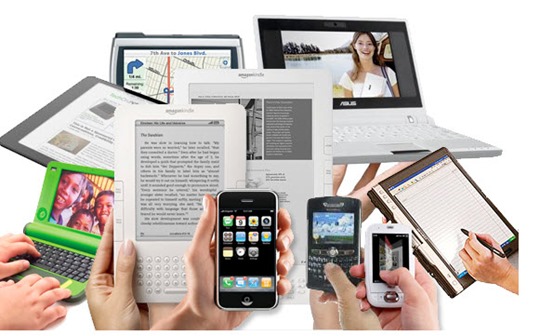 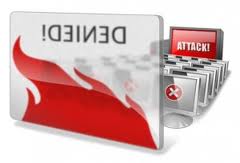 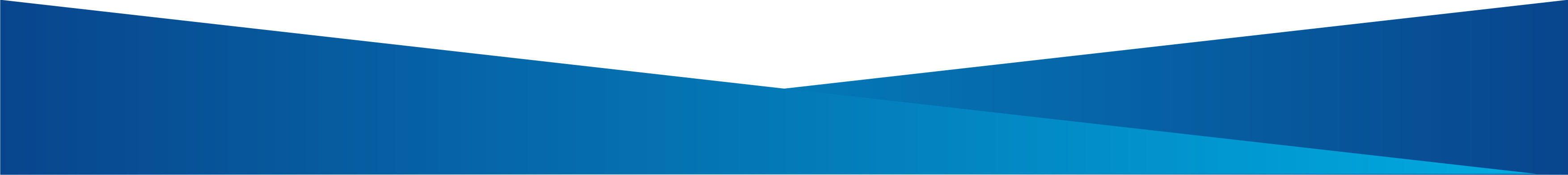 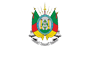 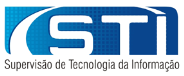 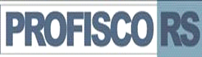 PRINCIPAIS IMPACTOS
Quebra de Sigilo e 
Vazamento de Informações
Fraudes
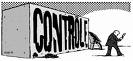 Indisponibilidade dos serviços
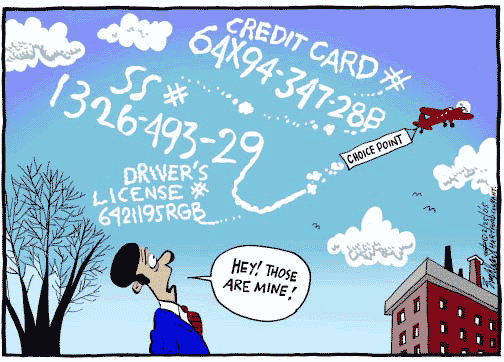 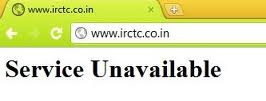 Danos de imagem
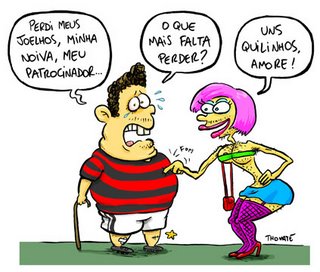 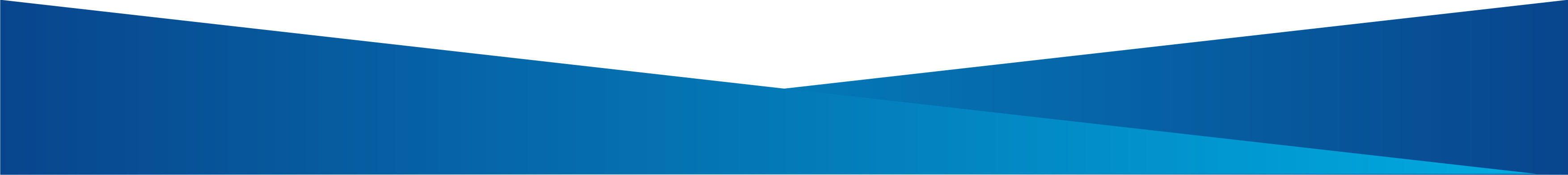 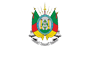 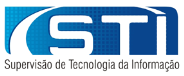 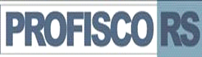 MOTIVAÇÃO DO PROJETO
Necessidade da SEFAZ/RS de proteger seus ativos de informação contra ataques internos e externos
Estabelecimento de direitos e responsabilidades às pessoas que lidam com os recursos de informática da organização e as informações neles armazenadas
Minimizar os danos ao negócio e maximizar o retorno dos investimentos em TI
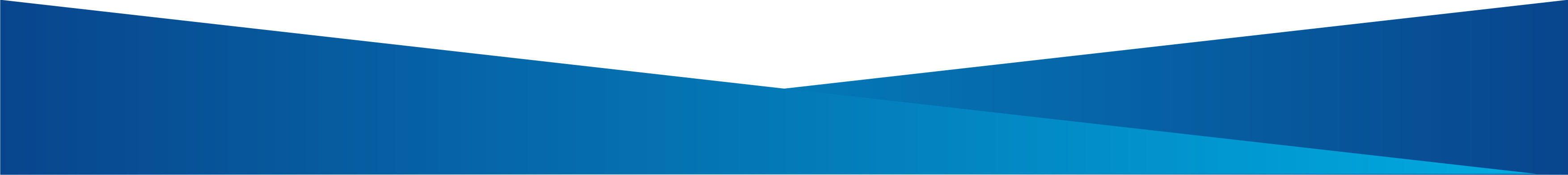 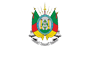 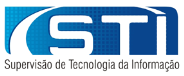 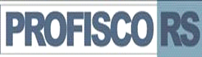 MOTIVAÇÃO DO PROJETO
Construção do Datacenter SEFAZ/RS (sites 1 e 2), com sua “população” através de aquisições com recursos do PROFISCO, implica maiores necessidades em termos de Segurança da Informação
Ampliação da parceria entre a SEFAZ/RS e a PROCERGS reforça a necessidade de sinergia entre as políticas de Segurança da Informação adotadas nas duas organizações
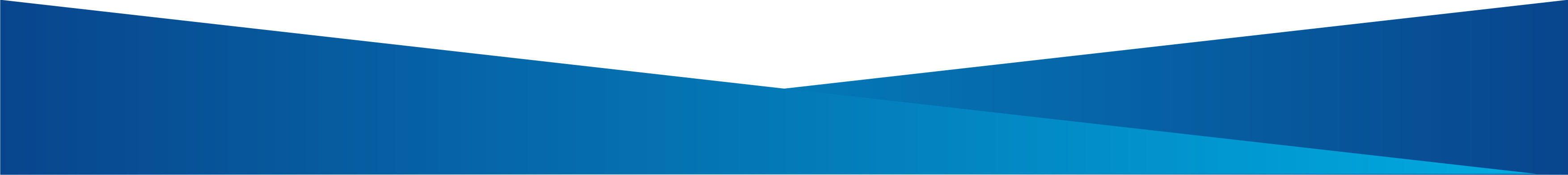 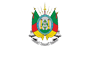 CONSULTORIA
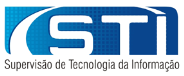 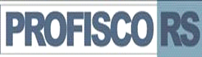 Objeto: Contratação de Consultor (CI) especialista em Segurança da Informação, para definição e implantação de um SGSI na SEFAZ/RS. 

Duração: 12 meses.

Início dos trabalhos: fevereiro de 2014

Investimento: R$ 162.000,00 (honorários)
		até R$ 45.000,00 (despesas reembolsáveis)
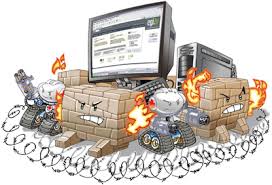 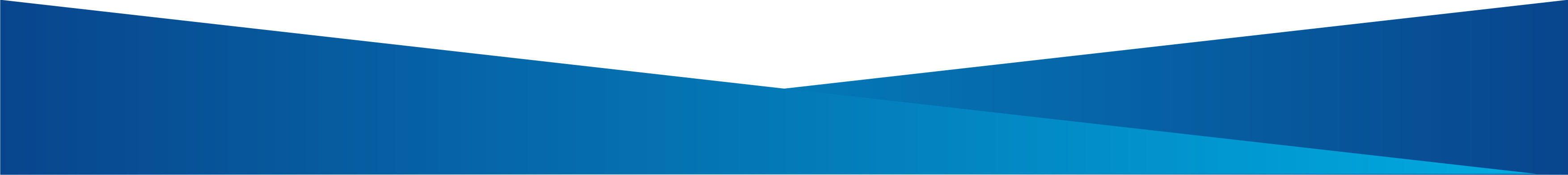 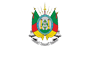 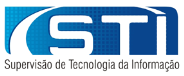 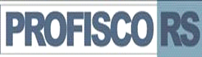 METAS
Visão gerencial dos riscos relacionados aos ativos de TI da SEFAZ/RS, priorizando ações e investimentos de acordo com o potencial de impacto
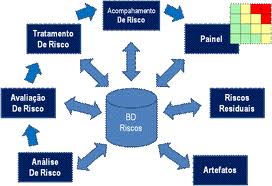 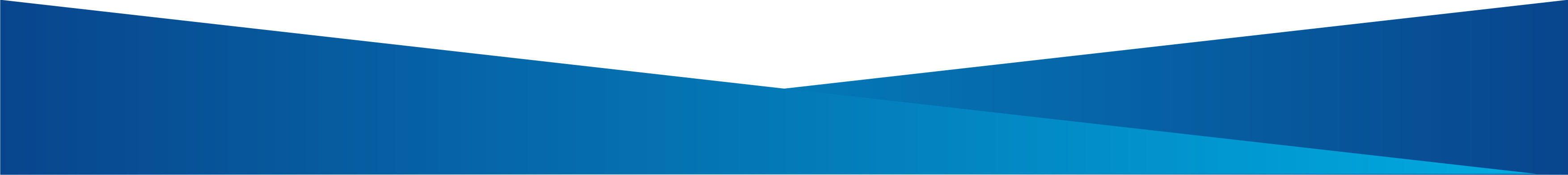 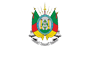 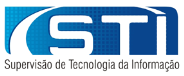 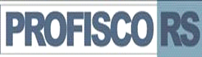 METAS
Criação de métricas para a gestão de riscos
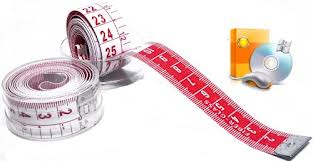 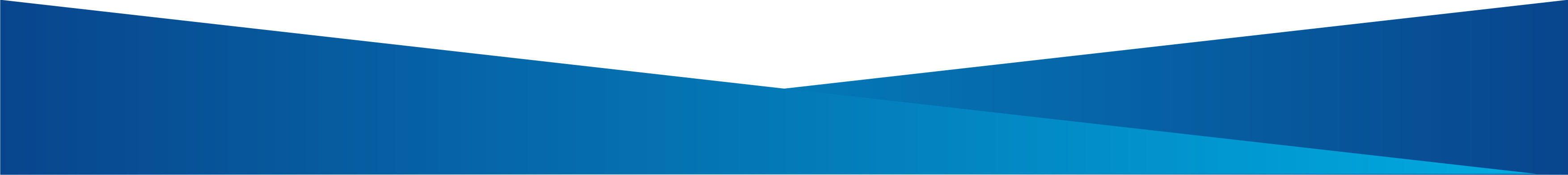 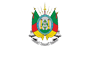 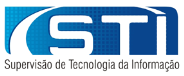 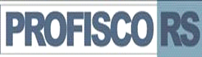 SGSI - METAS
Informações centralizadas e integradas sobre a segurança da informação envolvendo tecnologia, processos e pessoas
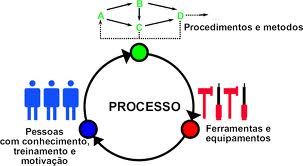 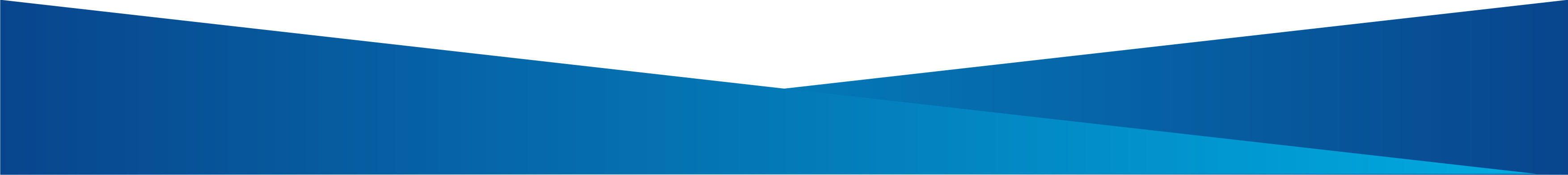 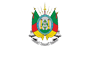 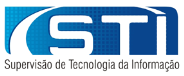 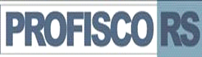 SGSI - METAS
Incorporação da cultura e das práticas de segurança da informação à rotina de trabalho da SEFAZ/RS
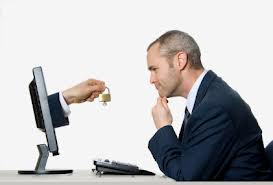 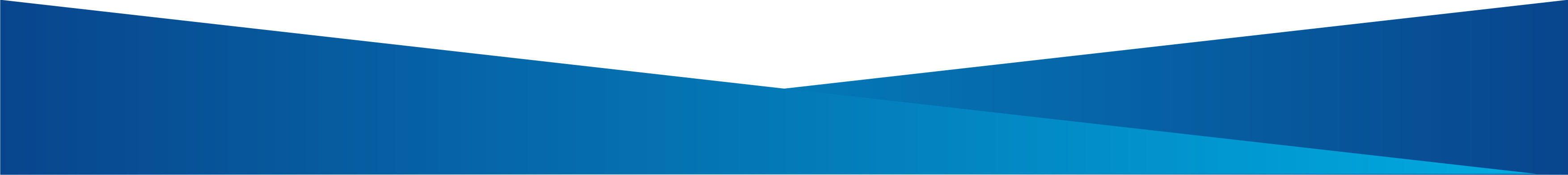 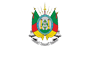 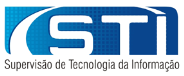 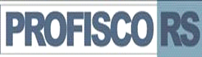 METAS
Garantia de continuidade dos processos críticos da organização em caso de desastres ou incidentes de segurança da informação.
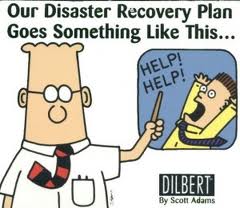 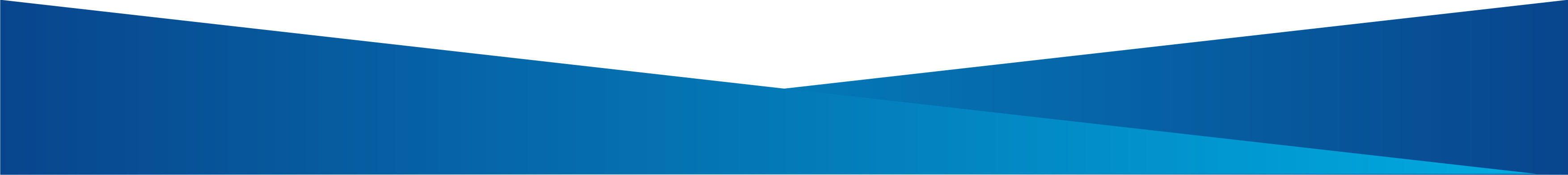 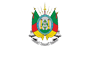 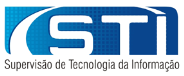 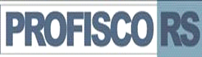 FATORES CRÍTICOS DE SUCESSO
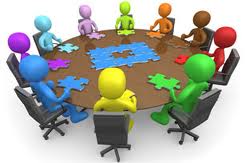 Apoio da equipe diretiva
Engajamento de todas as áreas
Criação de um Comitê de Gestão da Segurança da Informação na SEFAZ/RS, para acompanhar e dar continuidade ao trabalho que será desenvolvido pelo projeto.
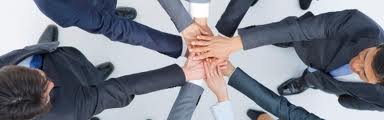 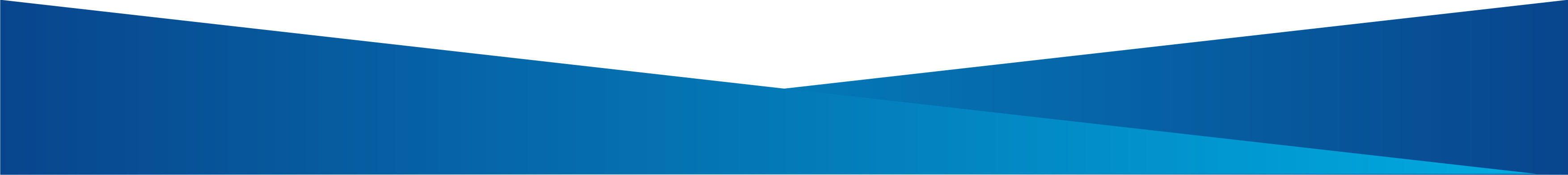 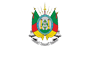 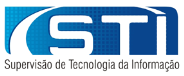 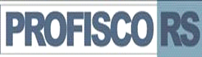 FATORES CRÍTICOS DE SUCESSO
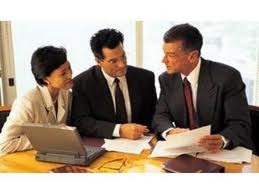 Contratação de consultor qualificado e experiente em elaboração de SGSI
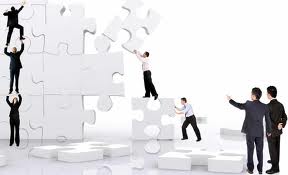 Alocação dos recursos humanos necessários, com sua capacitação
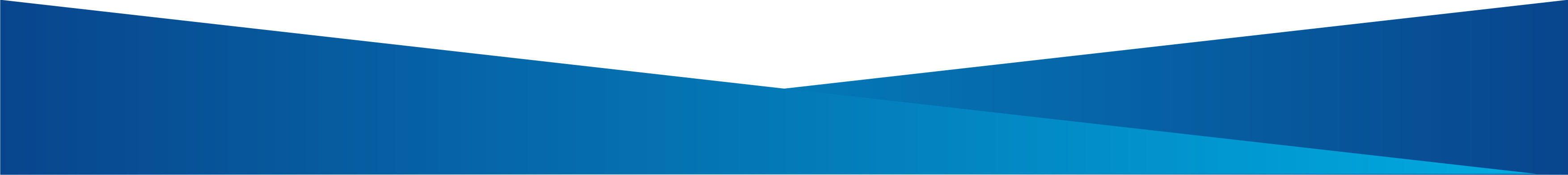 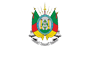 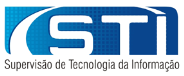 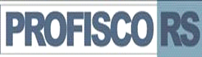 FATORES CRÍTICOS DE SUCESSO
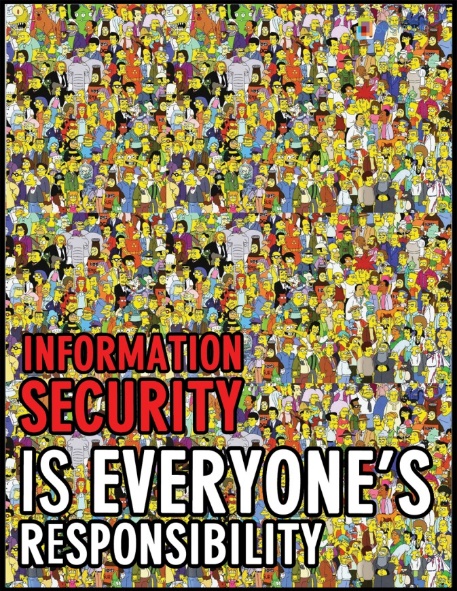 Treinamento e conscientização dos usuários
Previsão, no escopo dos serviços, de elaboração de um programa para treinamento e conscientização dos usuários
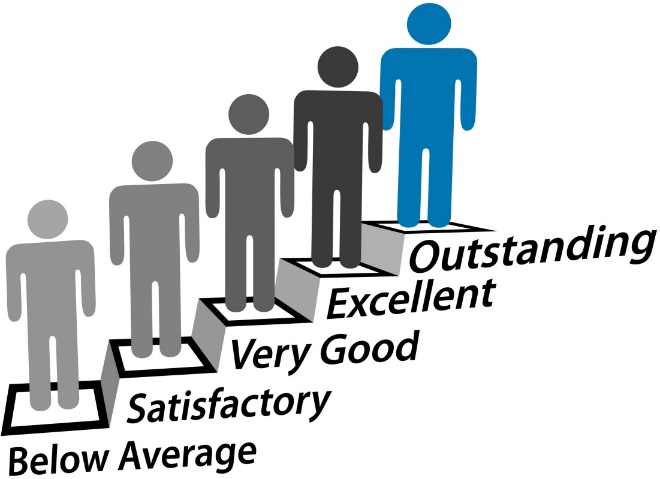 Avaliação periódica do SGSI
Perpetua-se o ciclo característico da TI, chamado PDCA – uma vez iniciado o processo, ele é continuamente revisado para promover melhorias e ajustes.
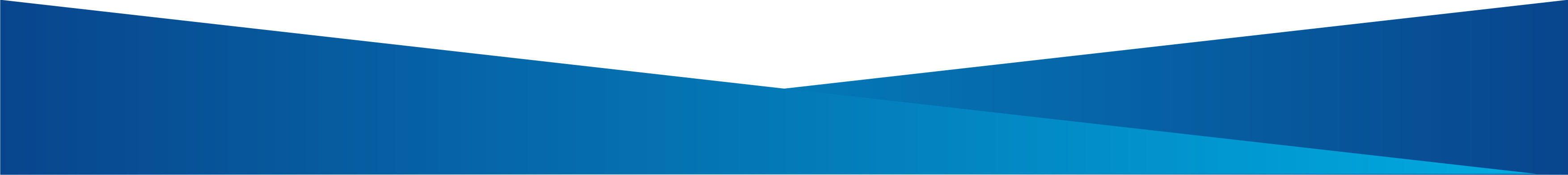 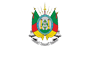 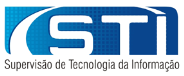 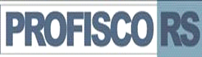 ETAPAS DO PROJETO
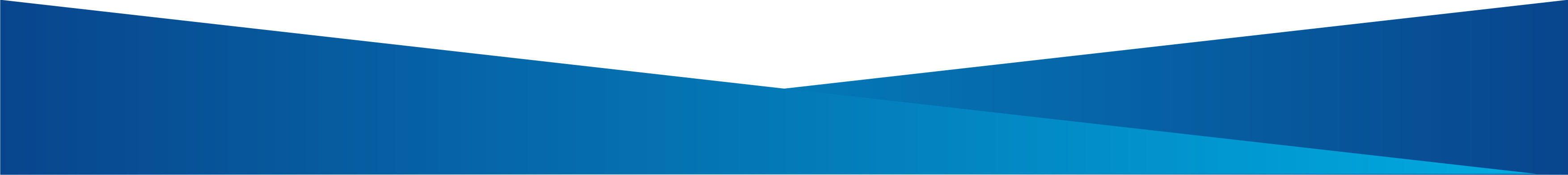 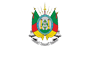 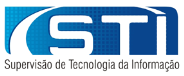 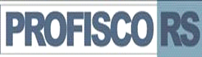 1) DEFINIÇÃO DO ESCOPO
DATACENTER SITE 1
Cadastro de Usuários (Active Directory)
Intranet (SharePoint)
Correio Eletrônico (Exchange)
Servidor de Arquivos
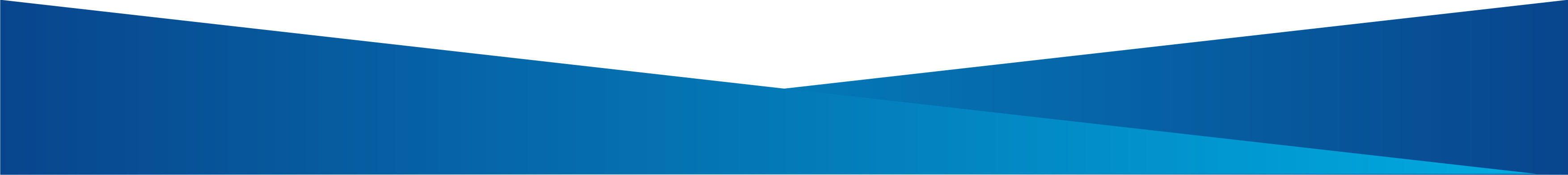 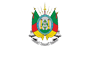 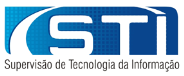 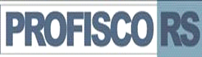 2) CRIAÇÃO DO COMITÊ DE GESTÃO DA SEGURANÇA DA INFORMAÇÃO
Aprovação do Regimento Interno, definindo:
Objetivos
Composição
Funcionamento
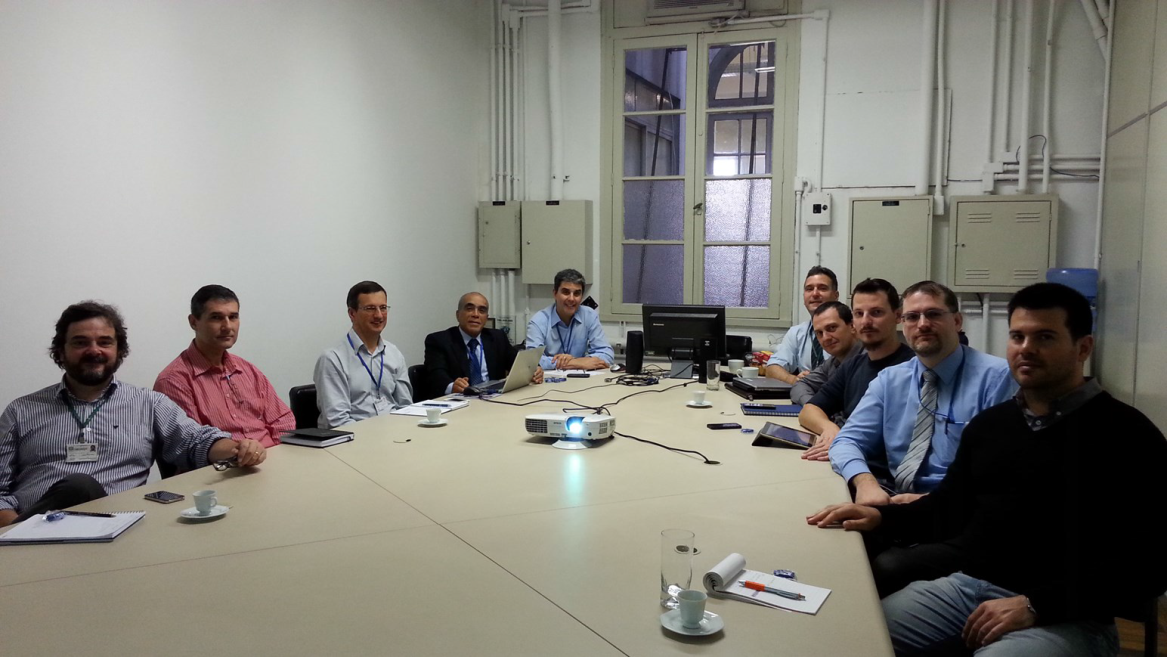 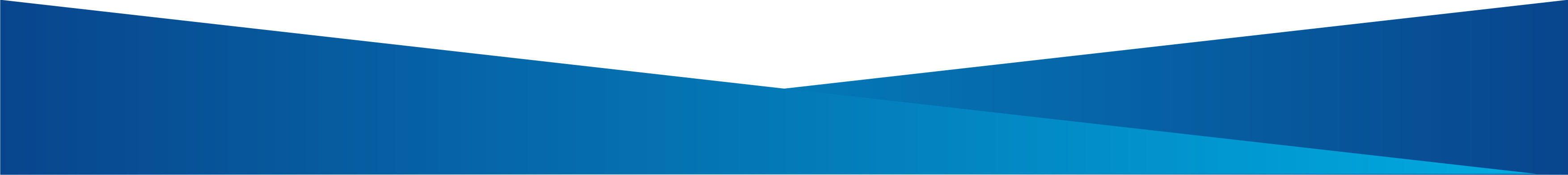 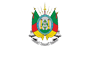 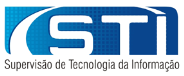 Política de Segurança da Informação
Instrução Normativa da STI
Manual do SGSI
PG – Procedimento de Gestão
PO – Procedimento Operacional
Registros do SGSI
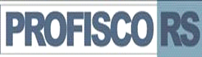 3) DEFINIÇÃO DA ESTRUTURA E SISTEMÁTICA DE DOCUMENTAÇÃO
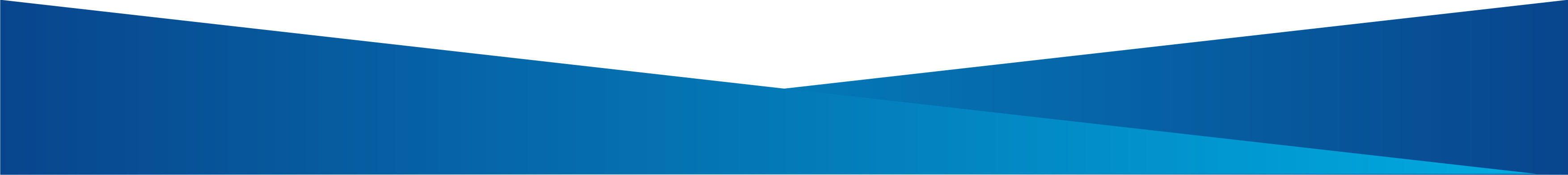 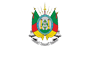 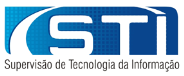 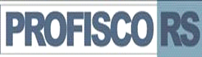 4) DEFINIÇÃO E APROVAÇÃO DA POLÍTICA DE SI
Elaborada pelo CGSI
Aprovada pela equipe diretiva
Será publicada através de Portaria do Secretário da Fazenda
Política de Segurança da Informação da SEFAZ RS.pdf
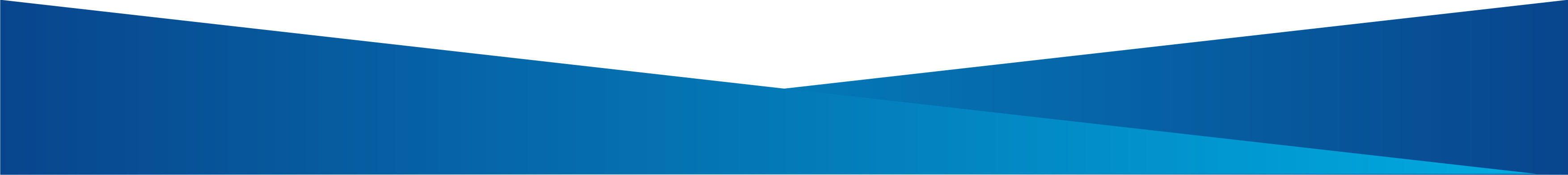 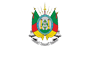 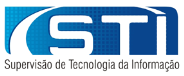 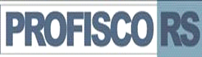 5) ANÁLISE/AVALIAÇÃO DOS RISCOS DE SEGURANÇA DA INFORMAÇÃO
Utilizado software de gestão de riscos para:
Inventariar os ativos
Identificar as ameaças e vulnerabilidades
Avaliar as probabilidades de ocorrência e suas consequências
Ordenar os riscos de acordo com os critérios de avaliação de riscos definidos
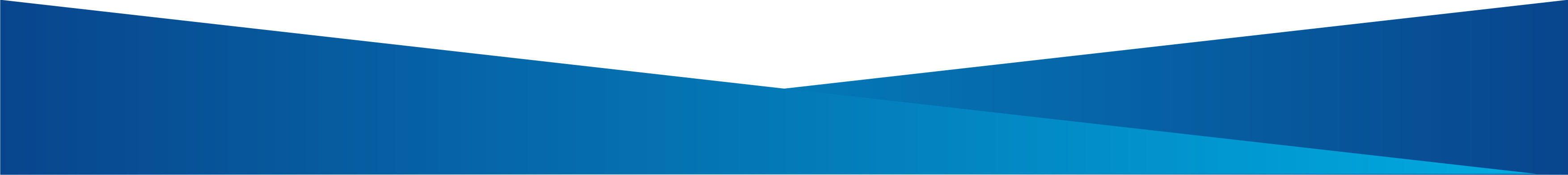 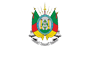 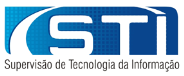 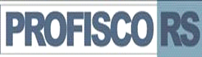 6) TREINAMENTO/CONSCIENTIZAÇÃO DOS USUÁRIOS
Cursos
Palestras
Dicas na INTRASEFAZ
Cartilha da SI
Dia da SI na SEFAZ/RS
Boletim Mensal da SI (Boletim SI - Edição IX)
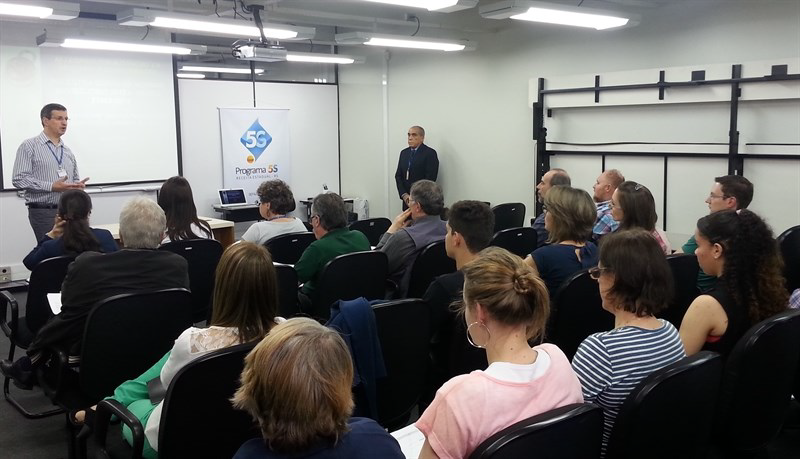 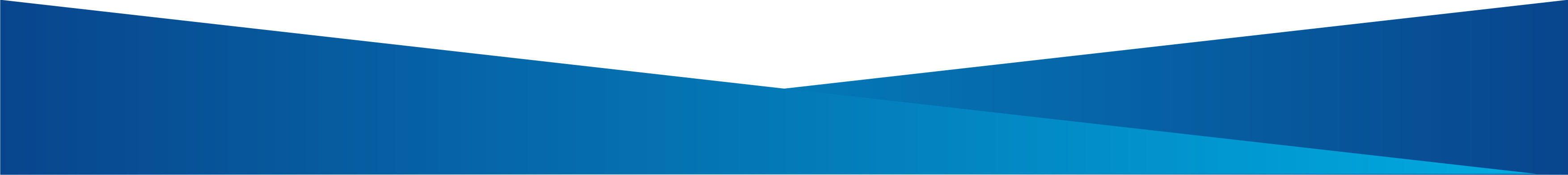 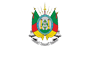 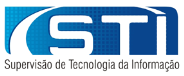 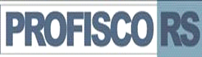 7) ELABORAÇÃO DOS DOCUMENTOSDO SGSI
DOCUMENTOS JÁ VALIDADOS 

Política de Segurança da Informação 

PG_STI_A.8.2-01: Classificação da Informação

PG_STI_A.13.2-01: Mensagens Eletrônicas

PG_SUP_A.7.1-01: Segurança em Recursos Humanos: Antes da Contratação
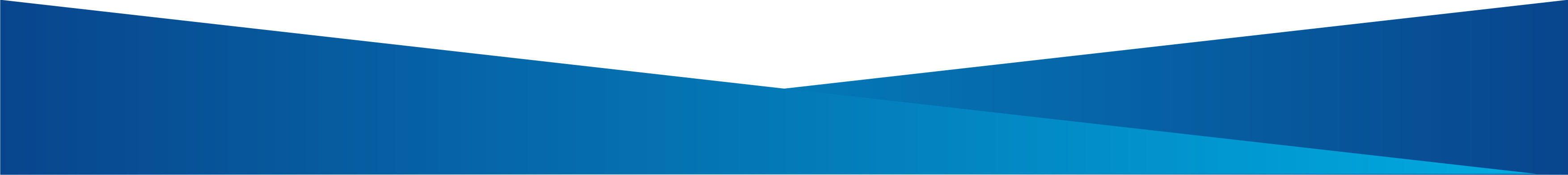 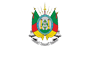 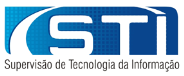 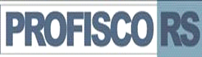 7) ELABORAÇÃO DOS DOCUMENTOSDO SGSI
DOCUMENTOS A SEREM VALIDADOS PELO CGSI 

PG_STI_A.6.2-01: Dispositivos móveis e trabalho remoto

PG_STI_A.9.2.5-01: Análise Crítica dos direitos de acesso do usuário

PG_STI_A.9.2.6-01: Retirada ou ajuste dos direitos de acesso do usuário 

PG_STI_A.9.3.1-01: Uso da informação de autenticação secreta
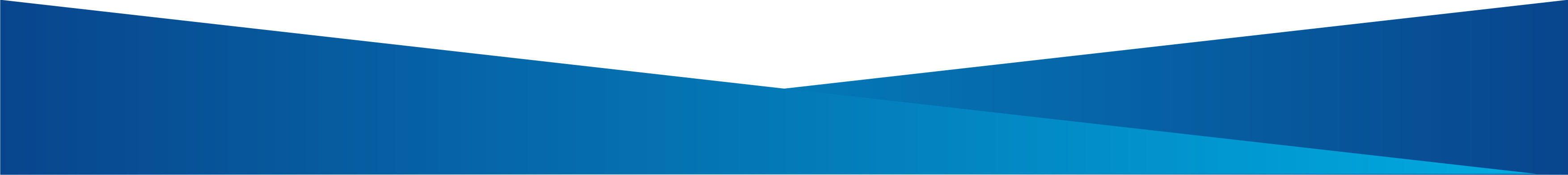 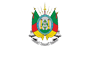 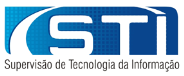 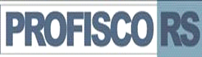 7) ELABORAÇÃO DOS DOCUMENTOSDO SGSI
DOCUMENTOS A SEREM VALIDADOS PELO CGSI 

PG_STI_11.2.5-01: Remoção de ativos

PG_STI_A.12.1.2-01: Gestão de mudanças

PG_STI_A.12.2-01: Controle contra códigos maliciosos 

PG_STI_A.16.1-01: Notificação de Incidentes de Segurança da Informação
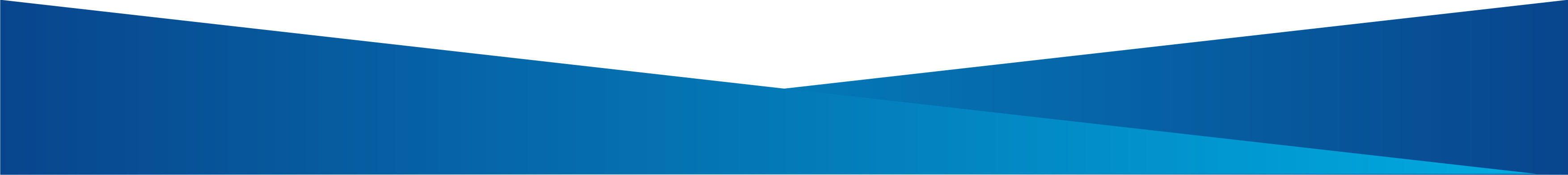 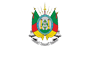 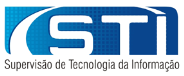 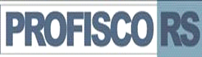 7) ELABORAÇÃO DOS DOCUMENTOSDO SGSI
DOCUMENTOS A SEREM VALIDADOS PELO CGSI 

PG_STI_A.16.1-02: Gestão de Incidentes de Segurança da Informação

PG_STI_A.18.1.1-01: Conformidade com Requisitos Legais e Contratuais

PG_SUP_A.7.3-01: Segurança em Recursos Humanos: Encerramento e mudança de contrato
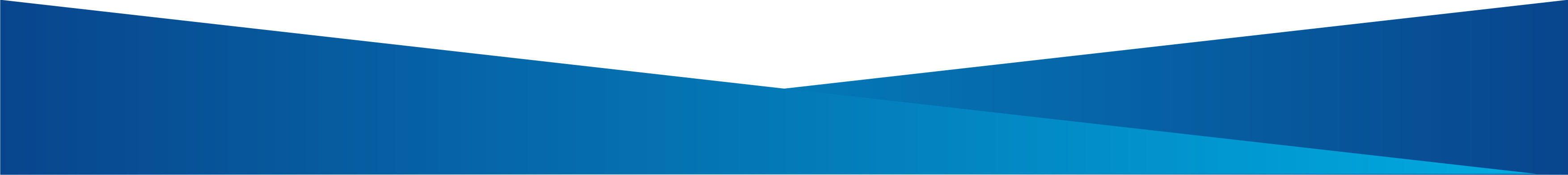 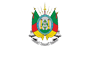 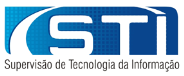 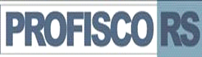 7) ELABORAÇÃO DOS DOCUMENTOSDO SGSI
DOCUMENTOS A SEREM VALIDADOS PELO CGSI 

PG_SUP_A.11.1-01: Áreas Seguras
 
PG_SUP_A.15.1-01: Segurança da Informação na cadeia de suprimentos

PG_SUD_A.7.2-01: Segurança em Recursos Humanos: Durante a Contratação

PG_COR_A.7.2.3-01: Processo Disciplinar
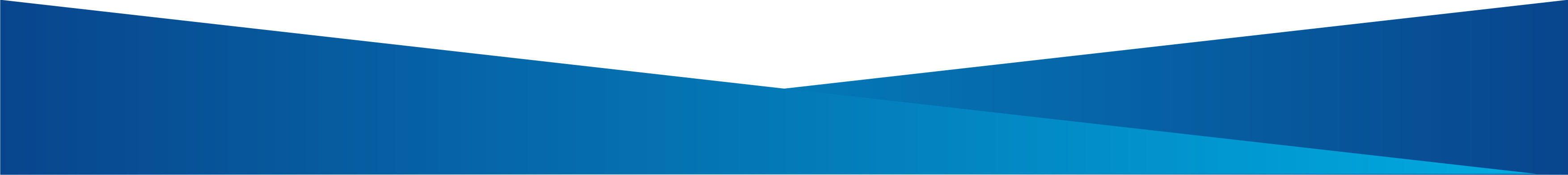 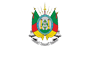 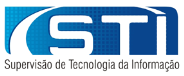 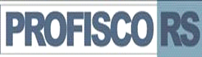 7) ELABORAÇÃO DOS DOCUMENTOSDO SGSI
DOCUMENTOS A SEREM VALIDADOS PELO CGSI 

MN_STI_001: Manual do SGSI

PG_STI_9.3-01: Análise Crítica do SGSI pela Alta Direção

PG_STI_A.12.6-01: Restrições quanto à instalação de software

PG_STI_A.17.1-01: Gestão da Continuidade do Negócio
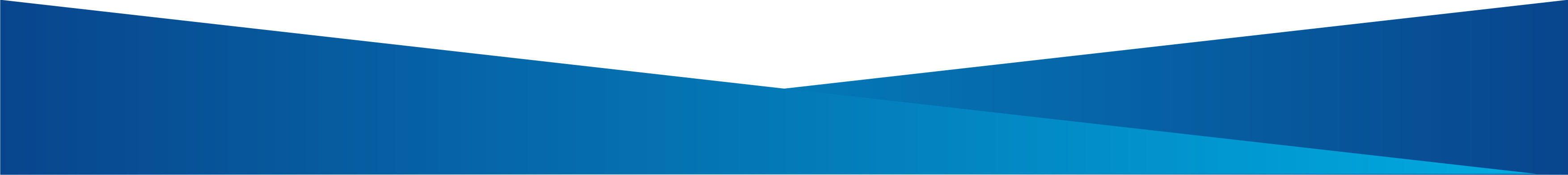 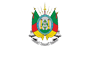 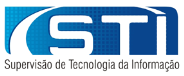 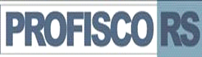 8) ELABORAÇÃO DOS PLANOS PARA TRATAMENTO DOS RISCOS
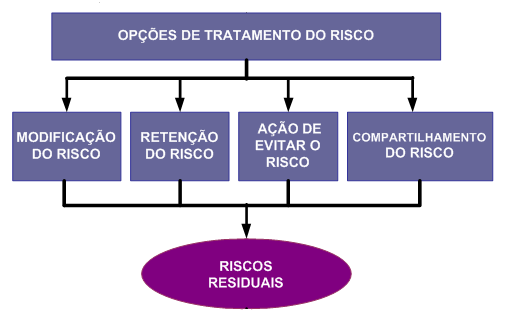 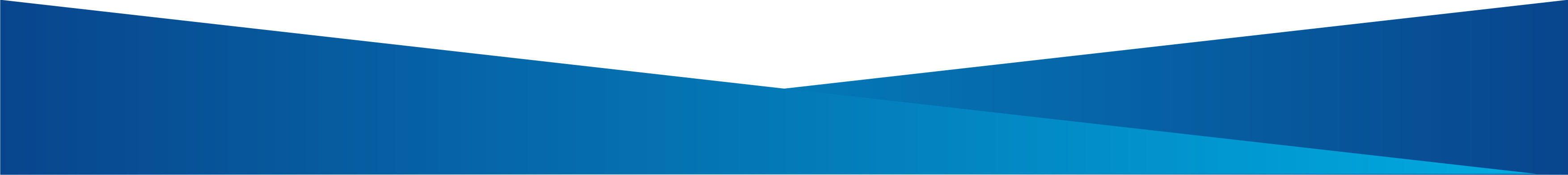 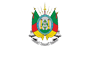 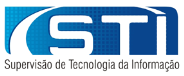 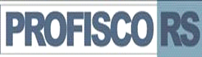 7) TREINAMENTO NOS PROCEDIMENTOS
Treinar os usuários de TI nos novos procedimentos de gestão e, também, nos procedimentos de operação
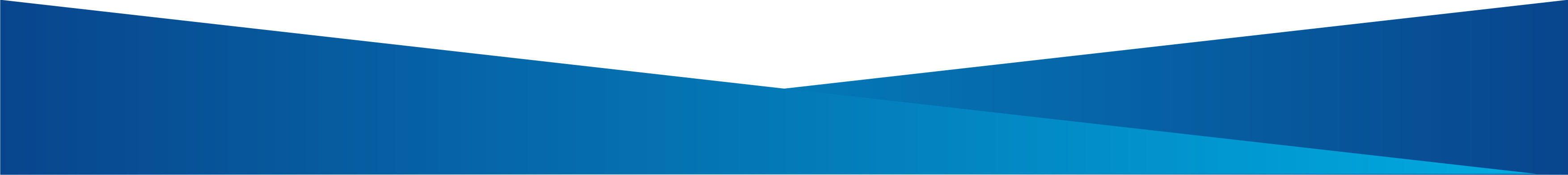 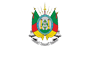 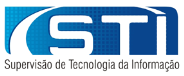 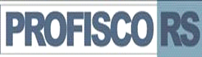 9) AUDITORIA DO SGSI
Frequência: semestral (ideal) ou anual

Objetivo: verificar a conformidade do SGSI em relação aos requisitos da norma ISO 27001
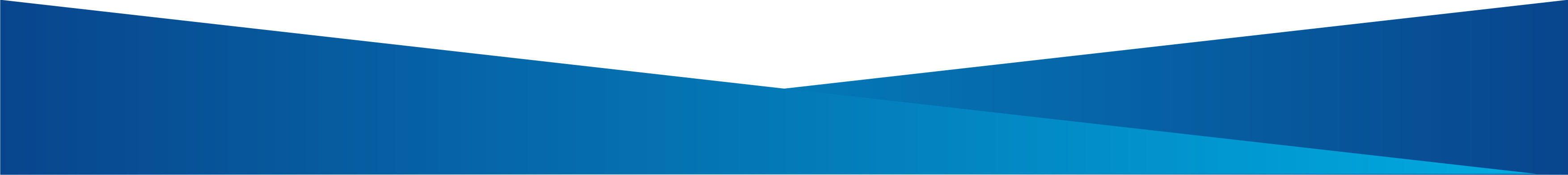 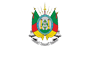 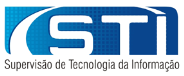 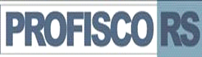 10) IMPLEMENTAÇÃO DE MELHORIAS
A SEFAZ/RS, com base no procedimento Ação Corretiva e Melhorias
(PG_STI_10-01_R_0_AC_CORR_MELHORIA), 
deve buscar continuamente a pertinência, adequação e eficácia do seu SGSI.
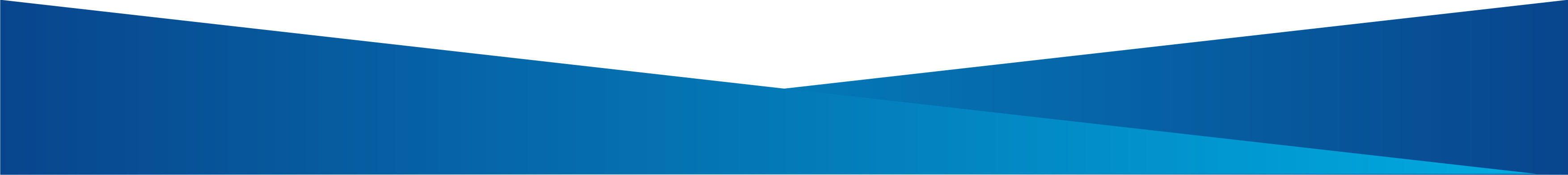 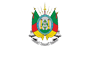 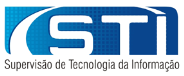 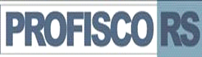 11) ANÁLISE CRÍTICA DO SGSI
Realizada pela Alta Direção, a cada 6 meses, para assegurar a contínua adequação, pertinência e eficácia do SGSI.

Principais pontos analisados:
situação das ações de análises críticas anteriores  realizadas pela Alta Direção;
mudanças nas questões internas e externas, que sejam relevantes para o SGSI;
realimentação sobre o desempenho da segurança da informação, incluindo tendências em: 
não conformidades e ações corretivas;
monitoramento e resultados da medição;
resultados de auditorias;
cumprimento dos objetivos de segurança da informação;
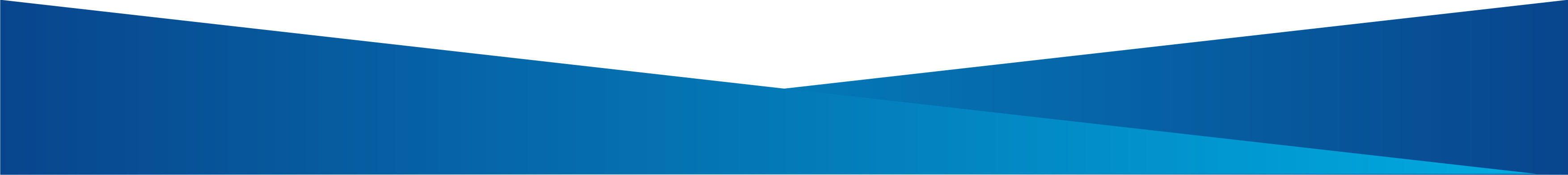 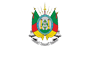 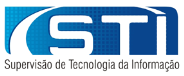 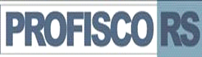 BENEFÍCIOS ESPERADOS
Redução de falhas nos sistemas de Tecnologia da Informação em geral, bem como da perda e vazamento de informações
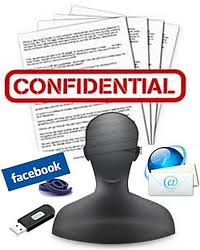 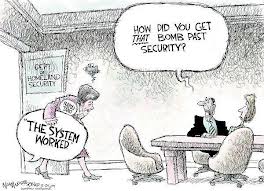 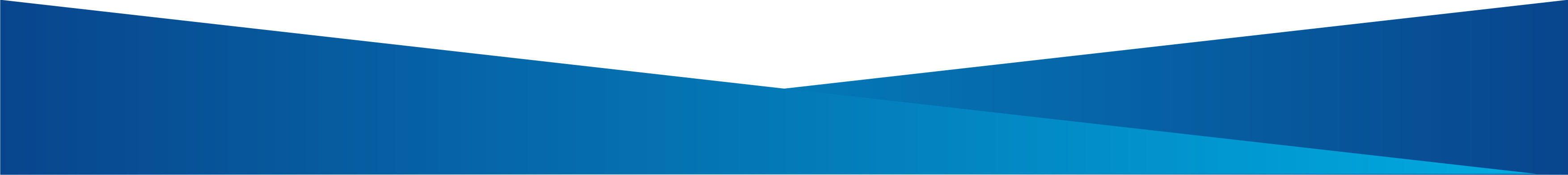 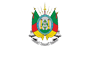 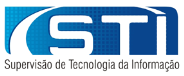 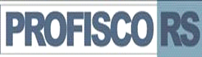 BENEFÍCIOS ESPERADOS
Informações centralizadas e análise integrada de em relação à segurança das informações que são de responsabilidade da SEFAZ/RS, promovendo visão ampla dos riscos das atividades;
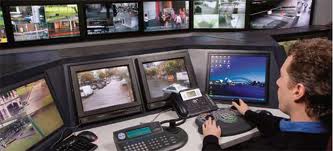 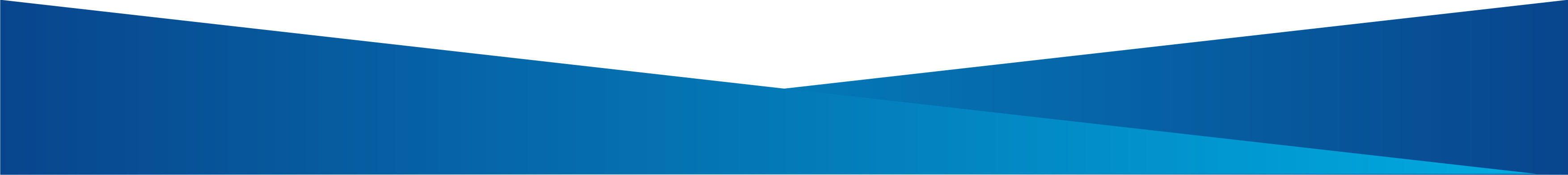 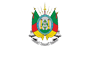 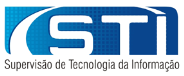 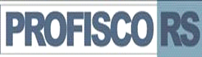 BENEFÍCIOS ESPERADOS
Aumento da disponibilidade dos serviços oferecidos pela STI, com garantia de um nível mínimo de disponibilidade destes.

Melhoria na imagem da SEFAZ/RS, com crescimento da relação de confiança estabelecida internamente e com a sociedade.
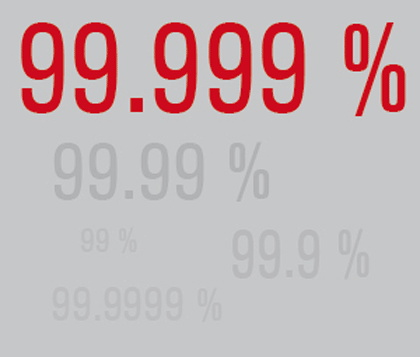 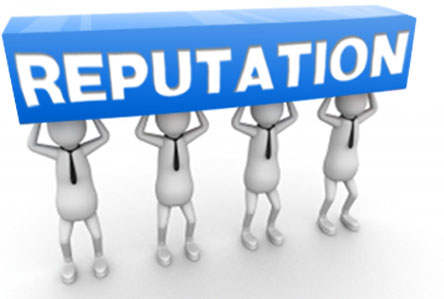 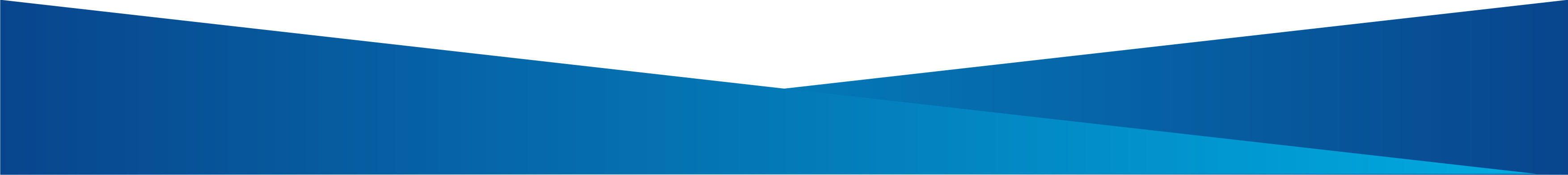 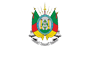 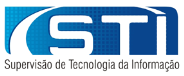 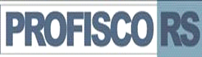 MUITO OBRIGADO!
Sérgio Borba Pereira
Seção de Segurança
Divisão de Infraestrutura e Segurança
Supervisão de Tecnologia da Informação
Secretaria da Fazenda do RS
sergio.borba@sefaz.rs.gov.br
(51) 3214-5280
(51) 9974-7981
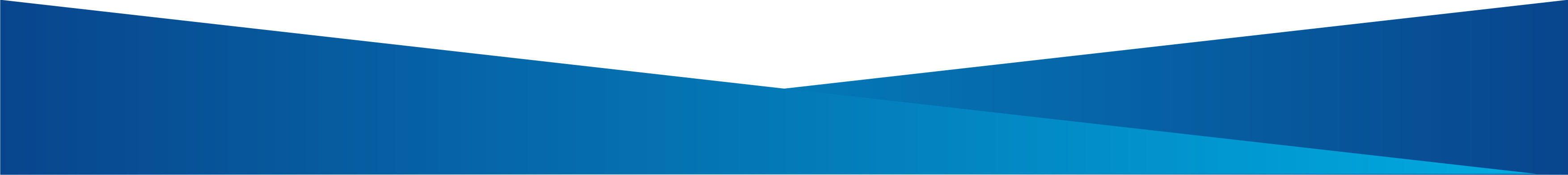 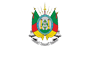